به نام خدا
درس الوان
معلم : سرکار خانم رمضان پور
تهیه کننده: نجمه خدایی سوری
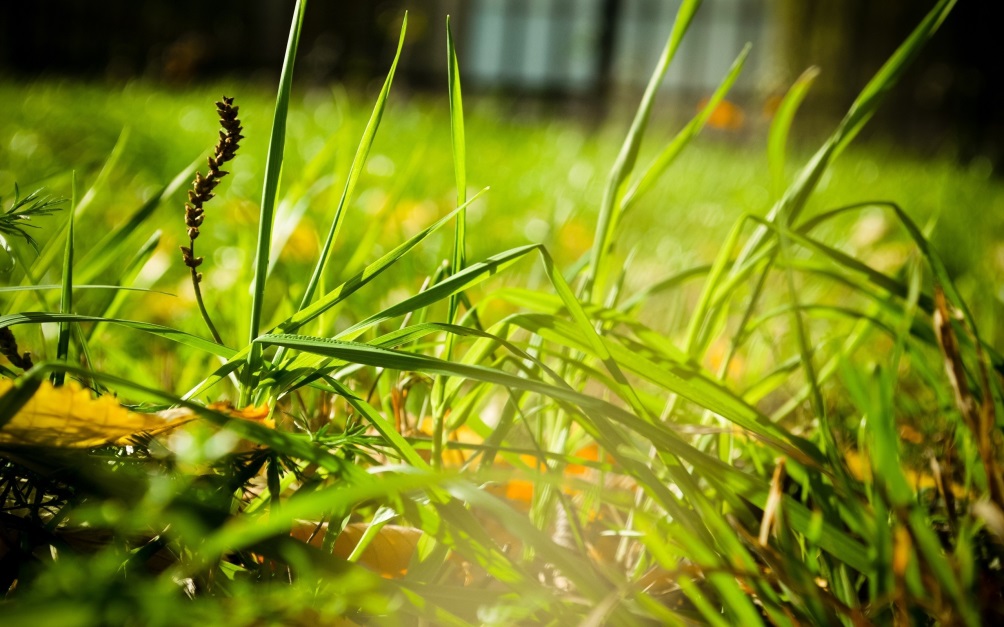 انا فی مشکله !عندی شغل!
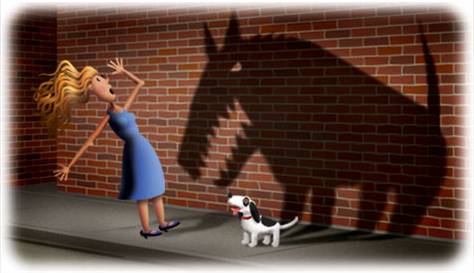 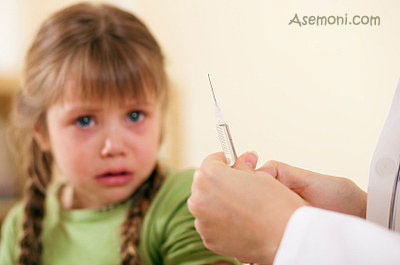 لقد جرحت یدی!
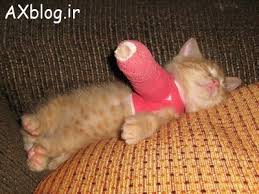 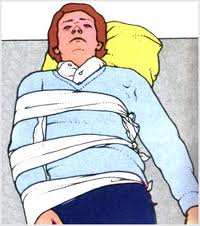 رساله؟!
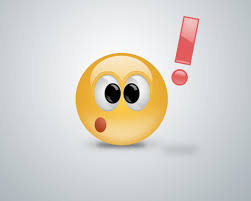 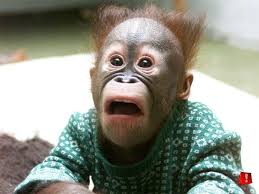 هذا لیس عدلا!
در روستا ها
میز های ما
اسد
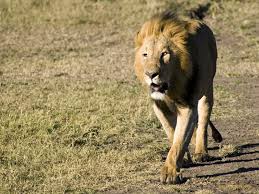 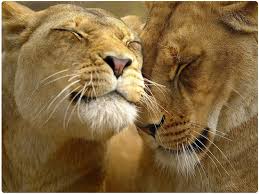 السنونو
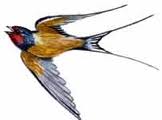 ضفدع
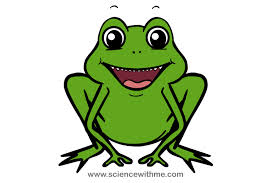 الجرو
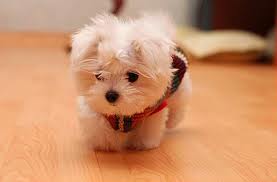 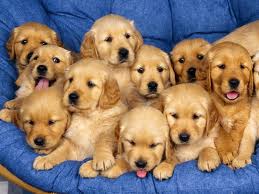 قرد
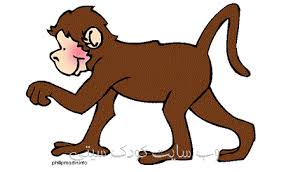 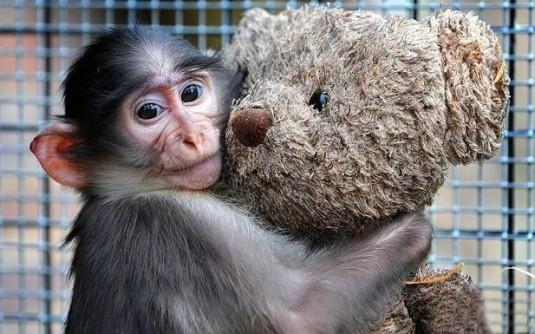 نهایه